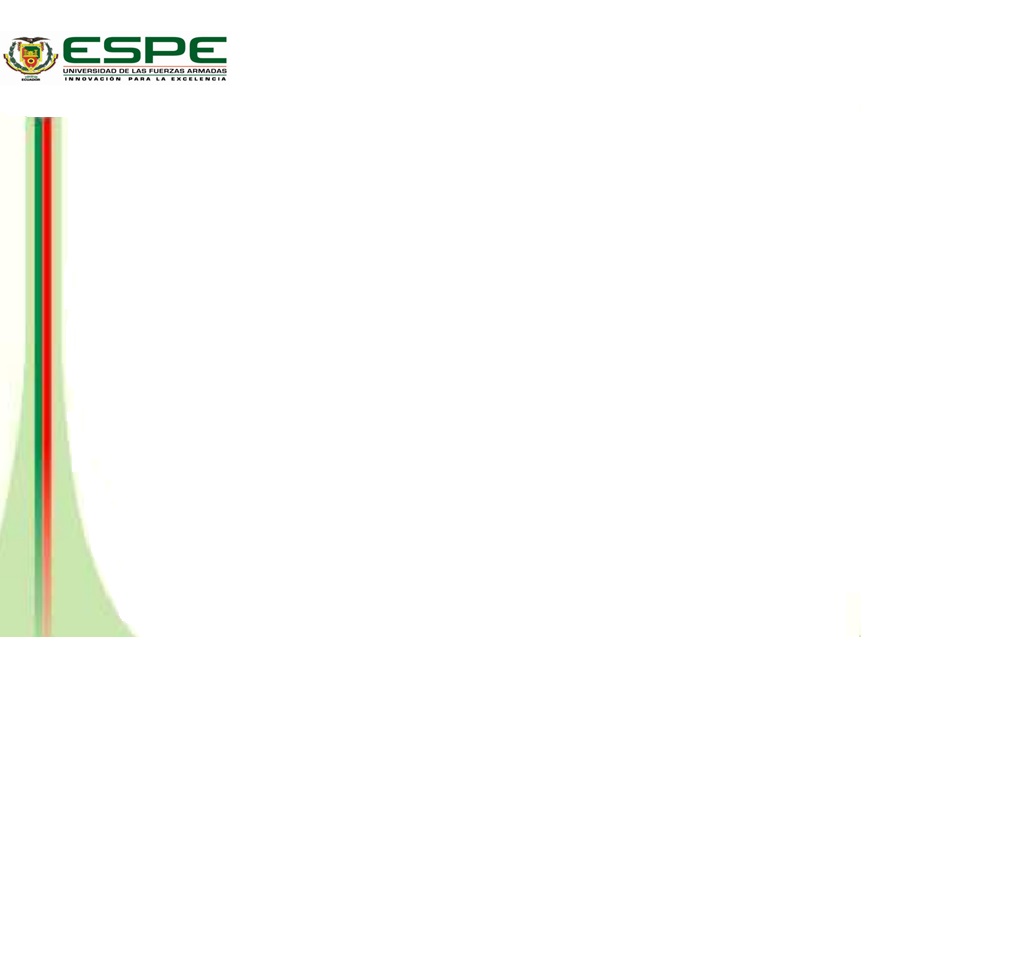 DEPARTAMENTO DE CIENCIAS ADMINSTRATIVAS Y DE COMERCIO
  
INGENIERIA COMERCIAL
TEMA: MODELO DE GESTIÓN DEL TALENTO HUMANO PARA PERSONAS CON CAPACIDADES ESPECIALES EN LA BANCA PRIVADA DEL DISTRITO METROPOLITANO DE QUITO
AUTOR: CORRAL SANTAMARIA PRISCILA MELISSA
Contenido
La discapacidad no te define; te define como haces frente a los desafíos, que la discapacidad te presenta . - Jim Abbott
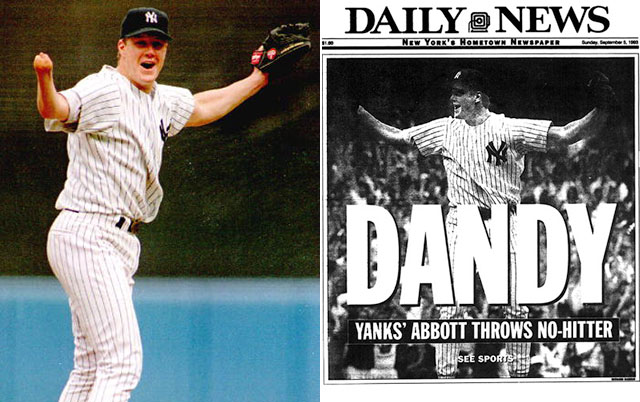 Importancia del problema
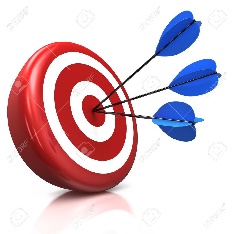 Objetivo general
Proponer un modelo de gestión del talento humano, orientado a las personas con capacidades especiales en la banca privada del DMQ, con el fin de establecer una herramienta adecuada y sostenible en el tiempo.
Objetivos específicos
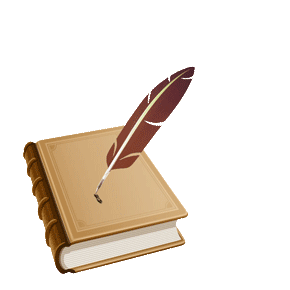 Capitulo ii
Marco teórico
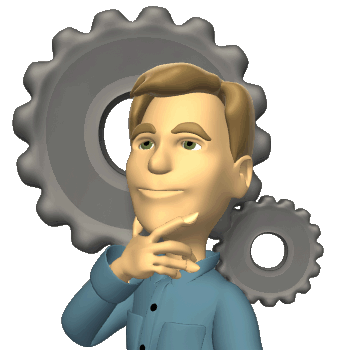 Teorías de soporte
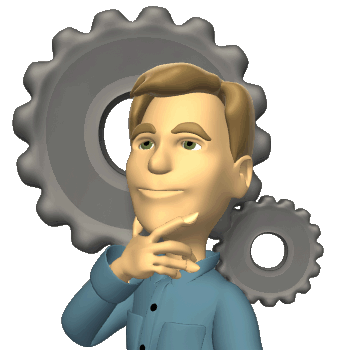 Teorías de soporte
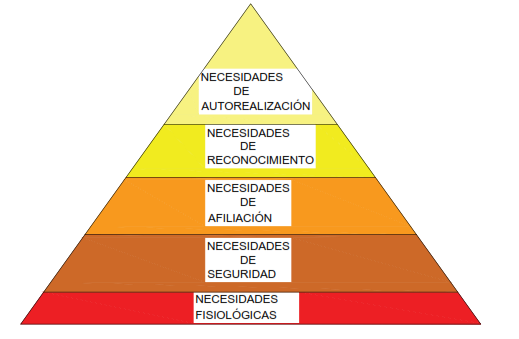 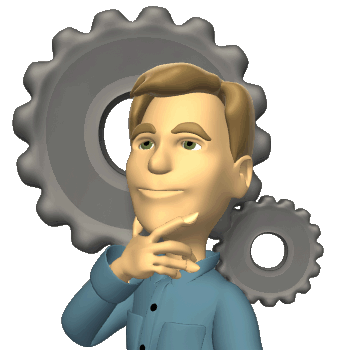 Modelos de gestión
Modelos de gestión
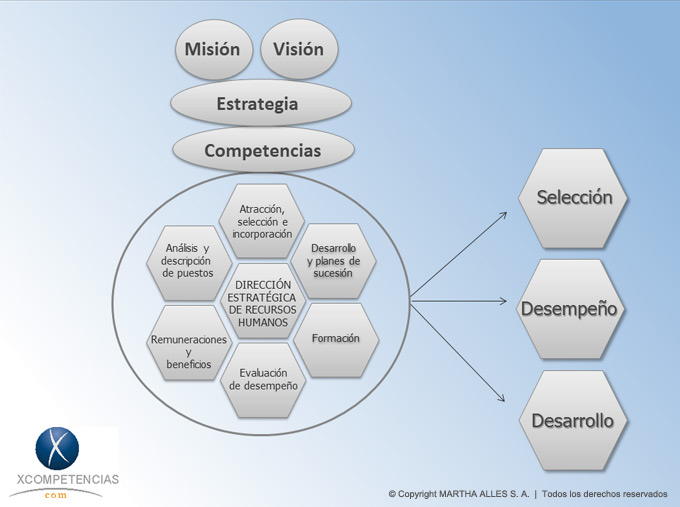 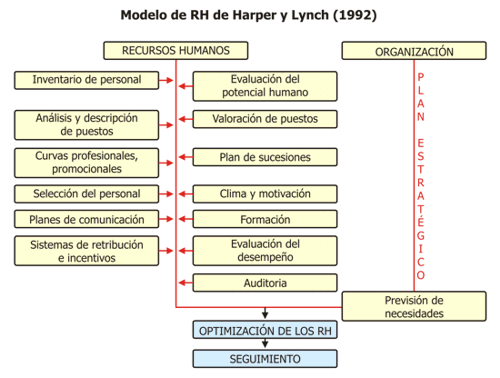 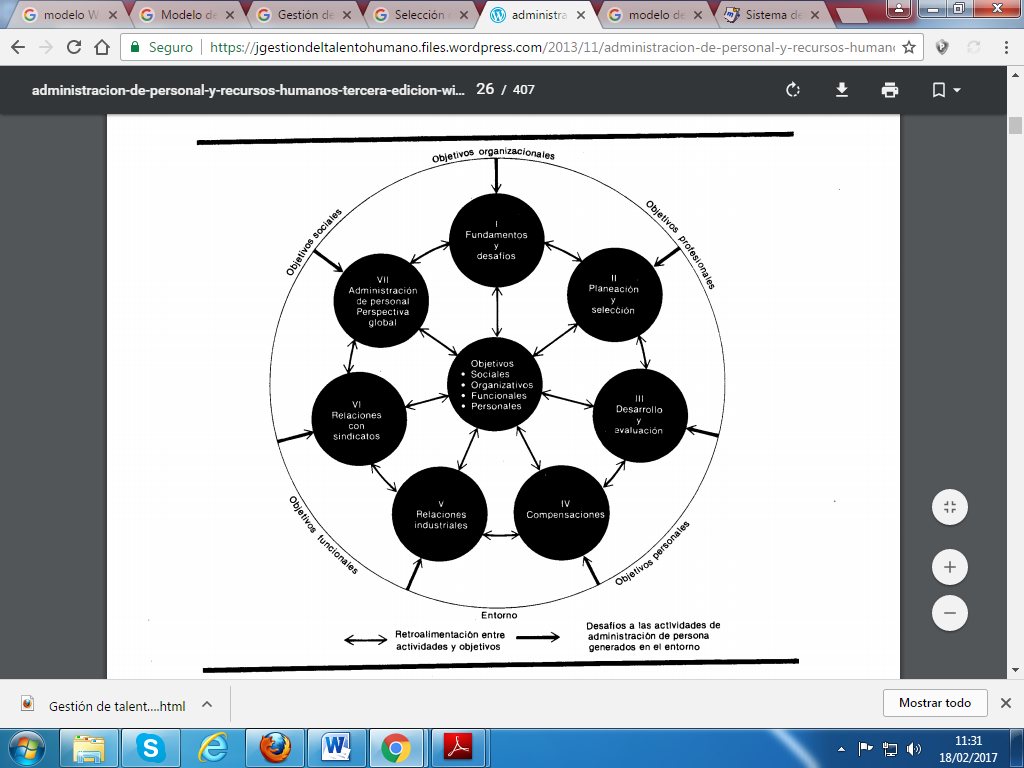 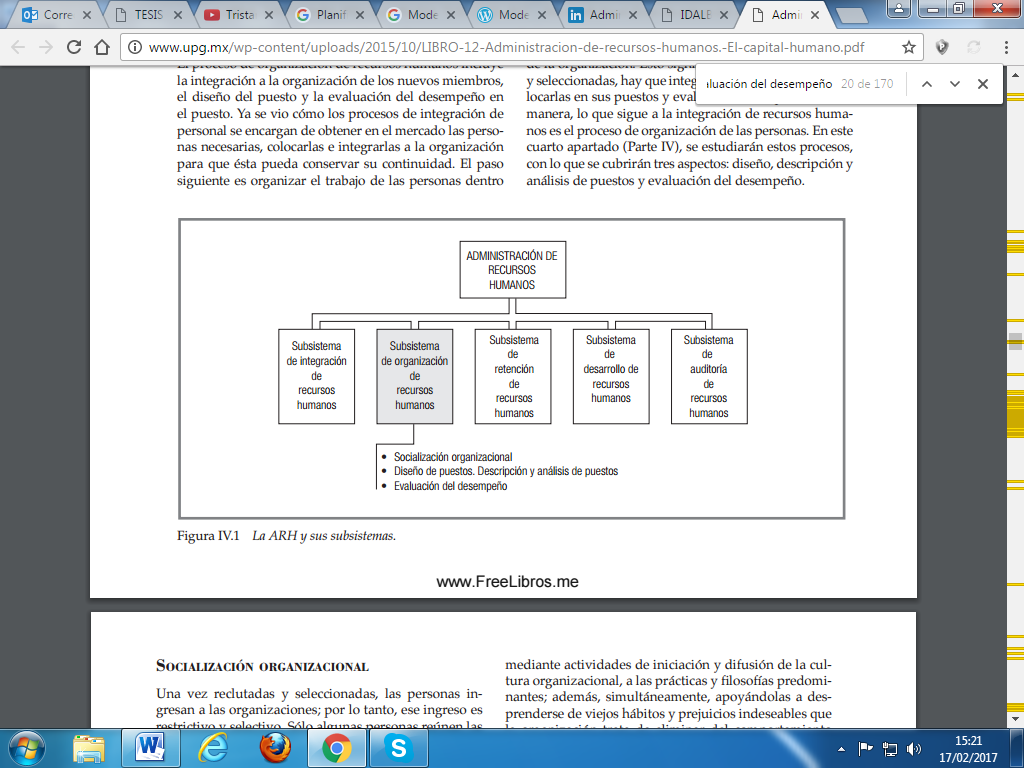 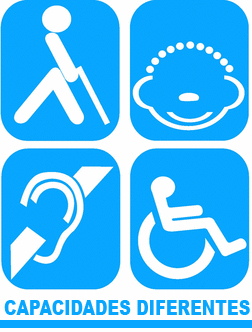 Discapacidad
Limitación de alguna facultad física o mental que imposibilita o dificulta el desarrollo normal de la actividad de una persona.
Marco Legal
Marco Legal
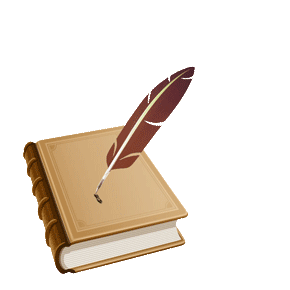 CAPÍTULO III 
MARCO METODOLÓGICO
Enfoque de investigación
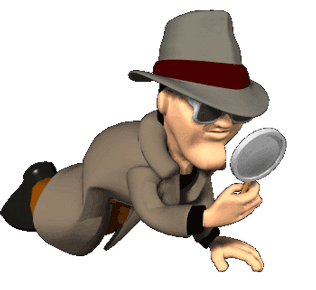 Enfoque de investigación
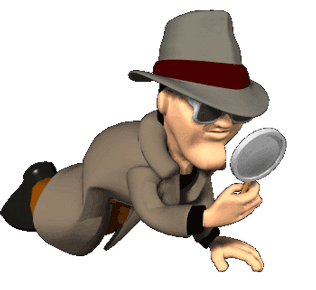 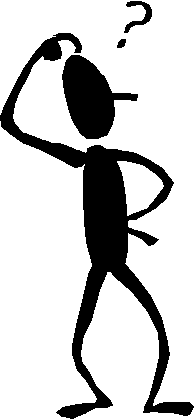 hipótesis
Hipótesis General

En la actualidad los departamentos de recursos humanos en la banca privada del Distrito Metropolitano de Quito DMQ no han incorporado sistemas adecuados de gestión y políticas inclusivas para el personal con discapacidad
Hipótesis Específicas

1) Los sistemas de gestión del talento humano utilizados por la banca privada no consideran la mayoría de normativas laborales dentro de su estructura.

2) La banca privada contrata personal con discapacidad para cumplir con la normativa dejando de lado el sentido social y el valor real que tienen estas personas.
recolección y análisis de datos
Personas con Discapacidad
Estadísticas de la Banca
Personas con Discapacidad Banca Privada
Modelo de Recursos Humanos
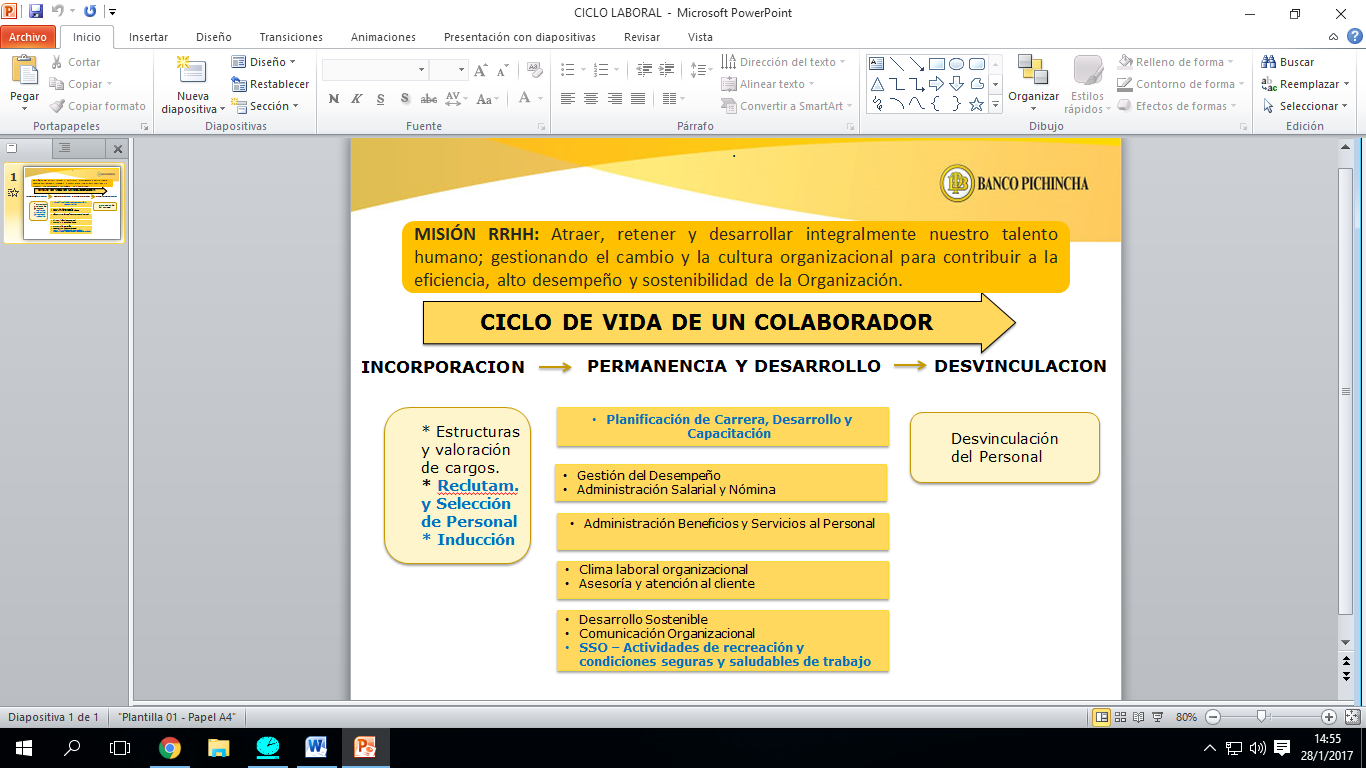 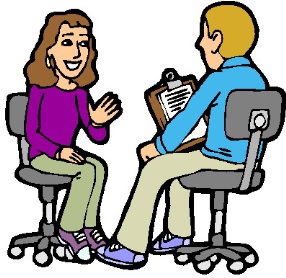 Entrevistas
Entrevista departamento de talento humano Banco Pichincha
Puntos relevantes de la entrevista:

Proceso para la contratación personas con discapacidad: No existe diferencia sigue el mismo proceso.
Porcentaje de discapacidad admisible: Mayor al 30%.
Problemas inclusión laboral: solventar los inconvenientes presentados adaptando a su trabajo.
Evaluación de Desempeño: la medición es similar al resto de la organización.
Reglamentos o políticas específicas: se aplican la misma reglamentación y políticas.
Entrevistas
Segunda entrevista persona con discapacidad Banco Guayaquil
Puntos relevantes de la entrevista:

Entorno ideal : Accesible y respetuoso
Relación con los demás: Respetar privacidad y ser sociable
Comportamiento de los demás : Situarse en su condición, sin perjuicios 
Su vida actual: trabajar eleva el autoestima, educación y de solidaridad 
Integración : cada tipo de discapacidad se enfrenta a un problema, además de sentirse discriminados en el ámbito personal, laboral, educativo, sanitario y hasta familiar
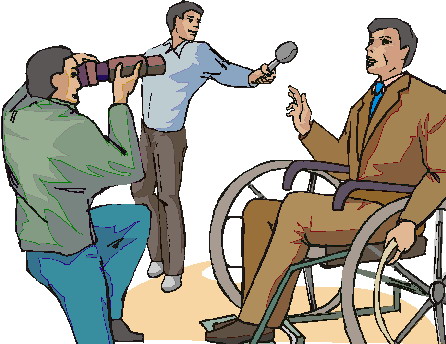 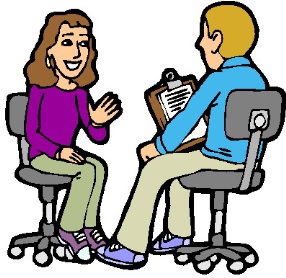 Entrevistas
Tercera entrevista funcionario Grupo Promerica
Puntos relevantes de la entrevista:

Modelo de integración : adaptación fomentar la integración y acceso en todos los ámbitos 
Contratación: Igualdad  y cumplir con la Ley
Sensibilización : innovar y sensibilizar desde pequeños 
Relación con la personas discapacitadas : personas muy amables con un sentido de superación, les gusta asumir retos
Proceso de contratación: son ubicadas en puestos donde en verdad son fuertes, pero falta accesibilidad.
Observación
Visita Banco Pichincha
Puntos relevantes de la visita:

Accesibilidad: no existe las adecuaciones de ingreso, ni pasamanos
Sanitarios: si están adecuados para discapacidades físicas
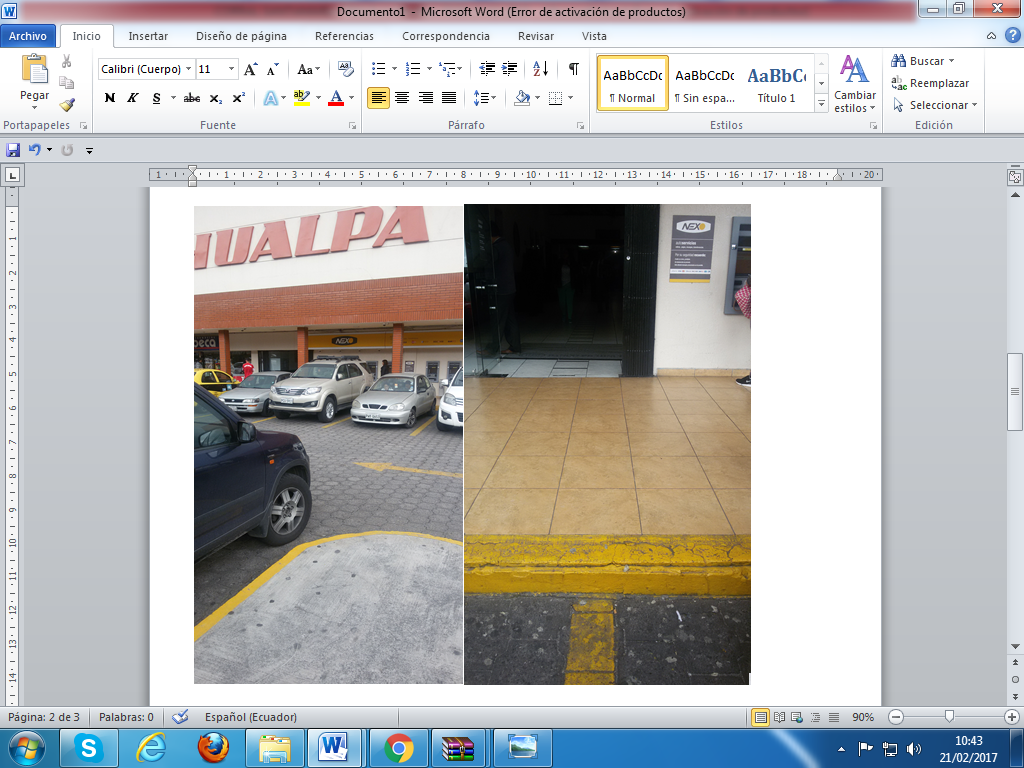 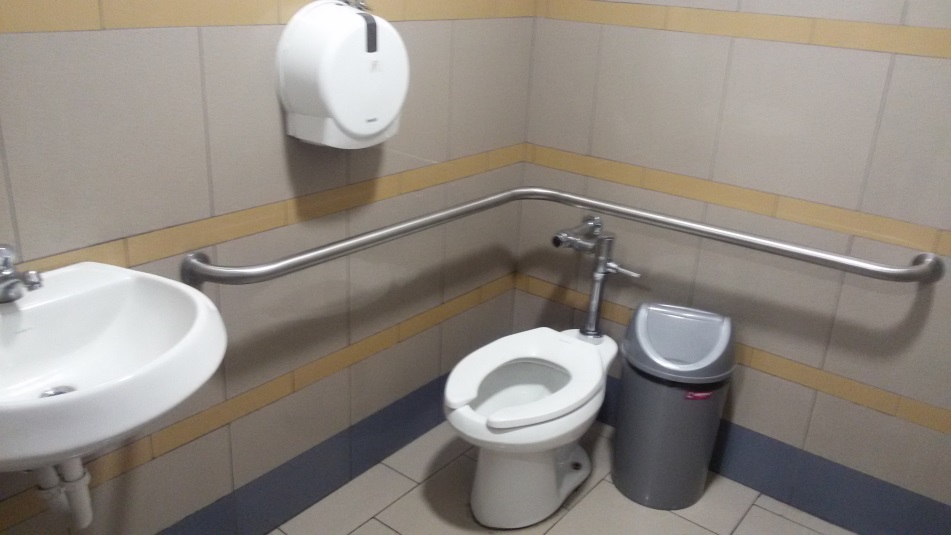 Observación
Visita Banco de Guayaquil
Puntos relevantes de la visita:

Accesibilidad: existe una rampa de acceso 
Sanitarios: no están correctamente adecuados
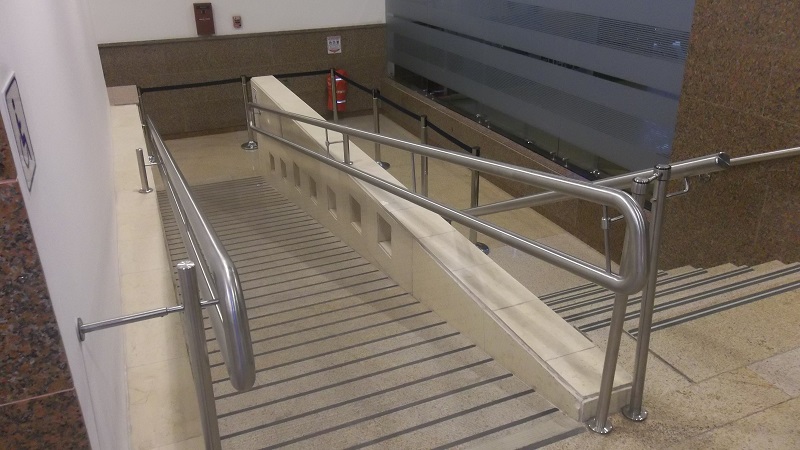 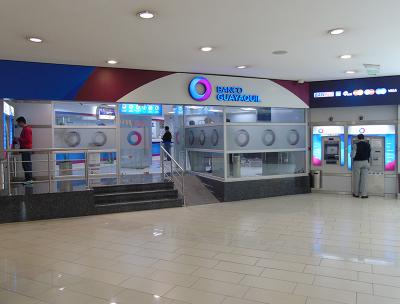 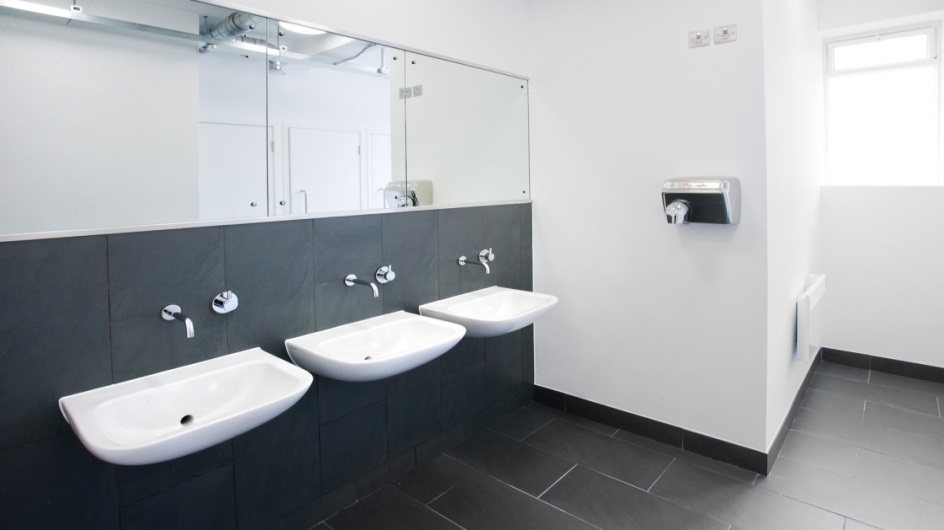 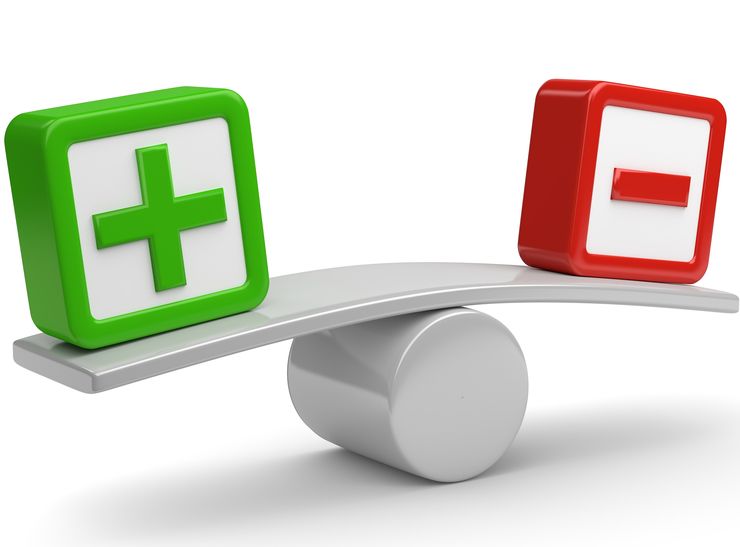 CAPÍTULO Iv 
resultados
Árbol de problemas
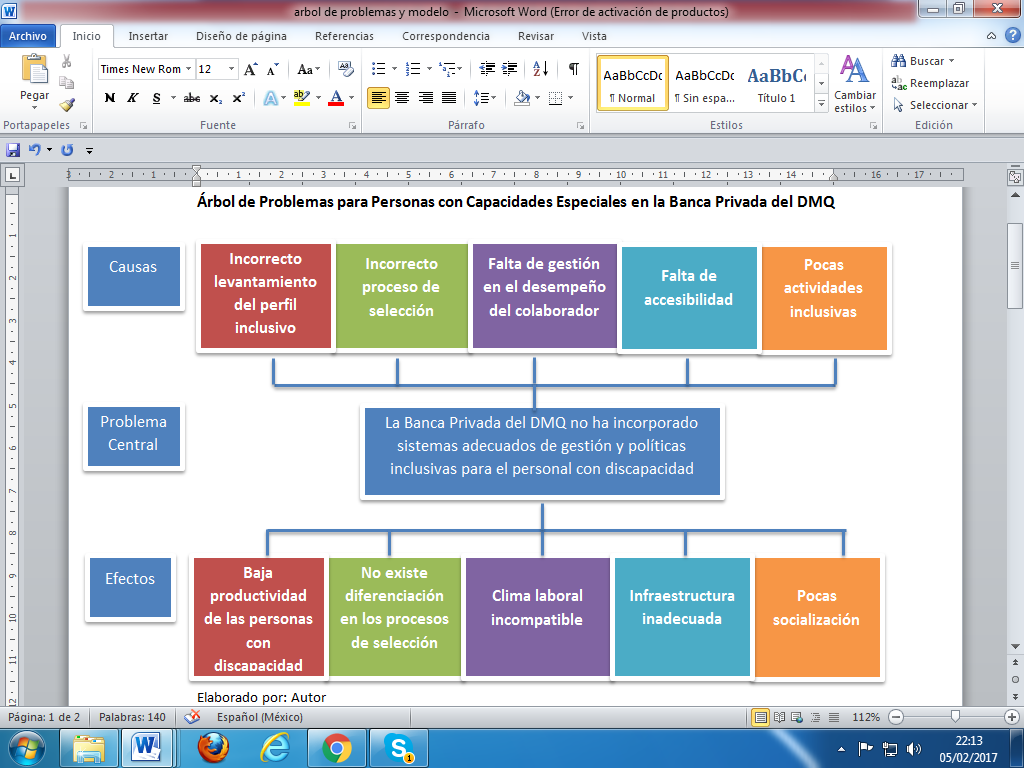 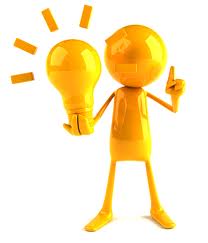 CAPÍTULO v 
propuesta
Modelo de Gestión
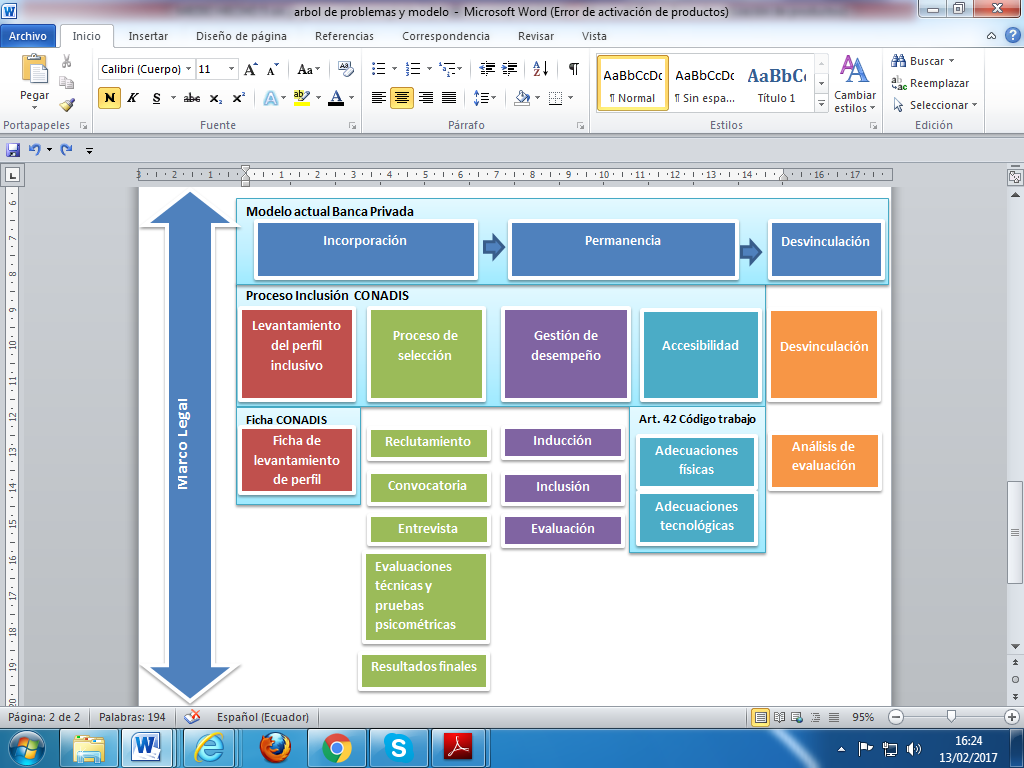 FICHA LEVANTAMIENTO PERFIL
EJEMPLO DE PROCESO SELECCIÓN
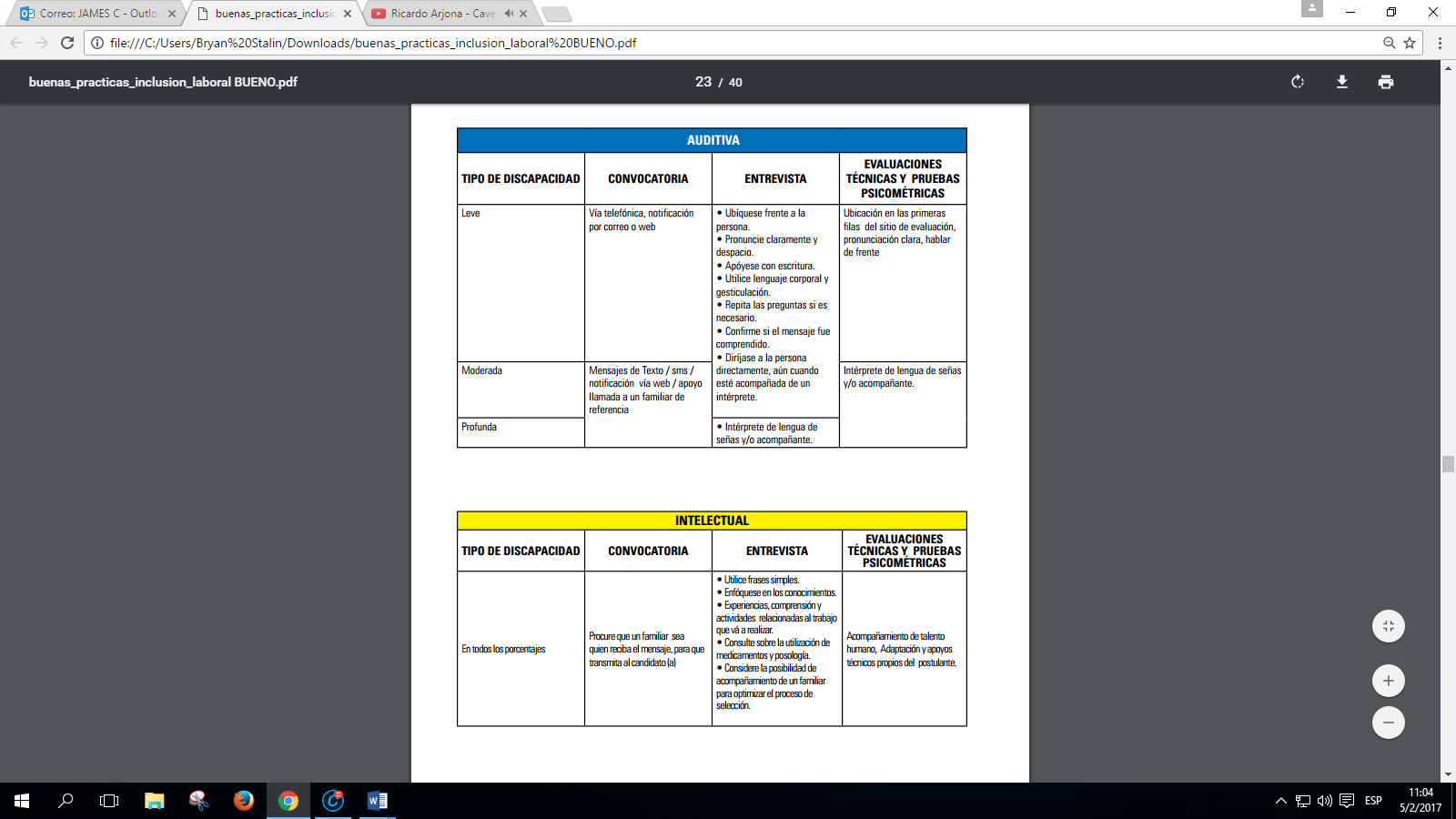 CAPÍTULO vI 
CONCLUSIONES Y RECOMENDACIONES
conclusiones
recomendaciones
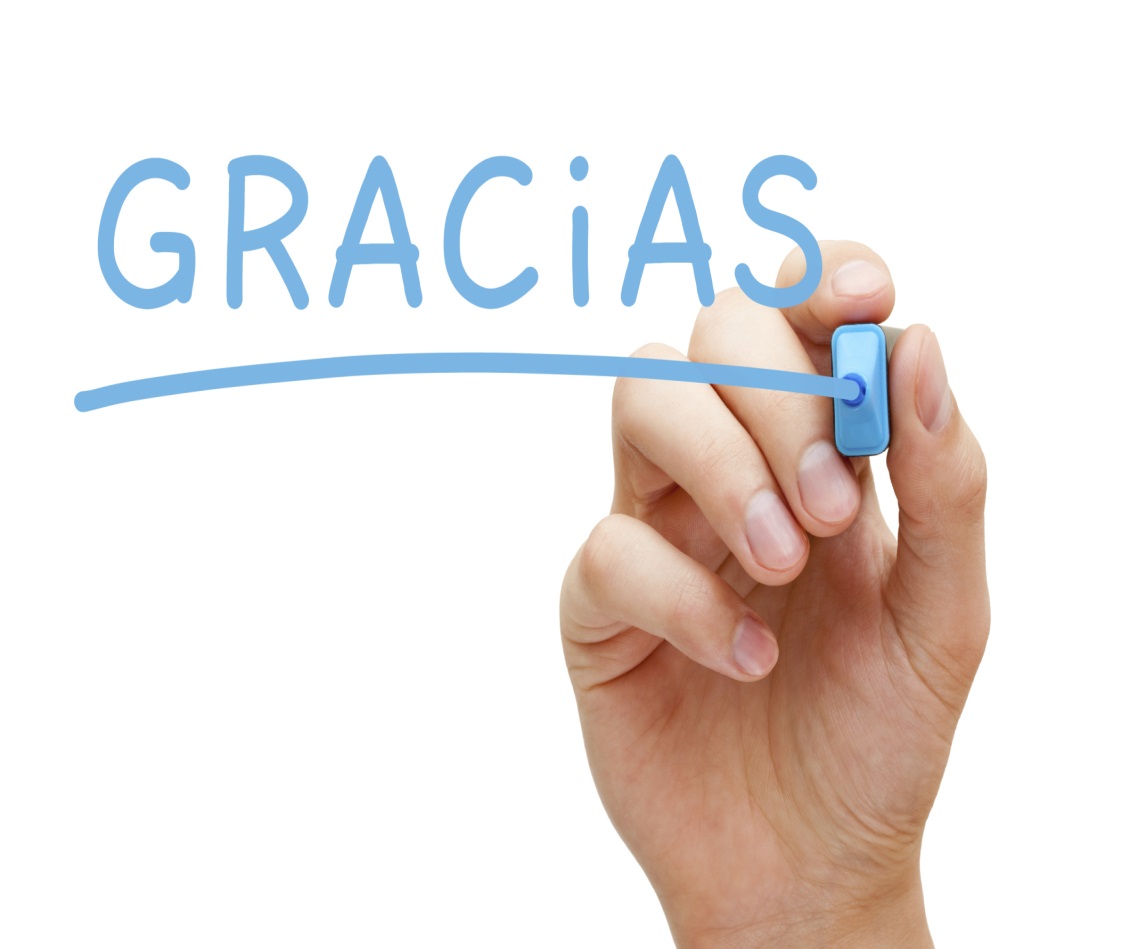